Malaria
You know you want it!
Always consult a doctor before using such products
Natural Resources
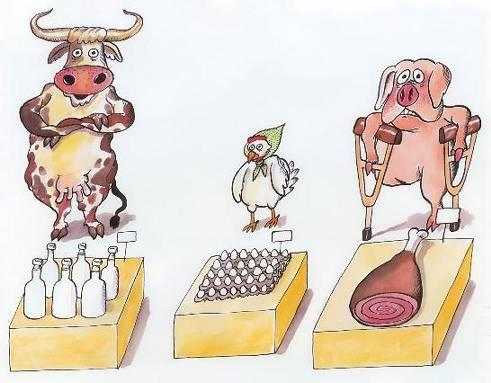 Always consult a doctor before using such products
Market and Growth
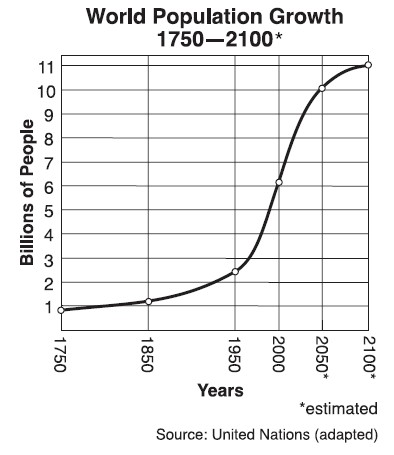 Always consult a doctor before using such products
Affordable
Always consult a doctor before using such products
Committed User Base
This is SPARTA !!!
Always consult a doctor before using such products
Viral Distribution
Always consult a doctor before using such products
Success Track Record
Always consult a doctor before using such products
Worldwide Interest
Always consult a doctor before using such products
Merchandizing
Always consult a doctor before using such products
Business Model
once you have the users, 
someone will find a 
way to monetize them (Yossi Vardi)
Always consult a doctor before using such products
Malaria
Get it TODAY!
Created by nimrod@lehavi.com
Always consult a doctor before using such products